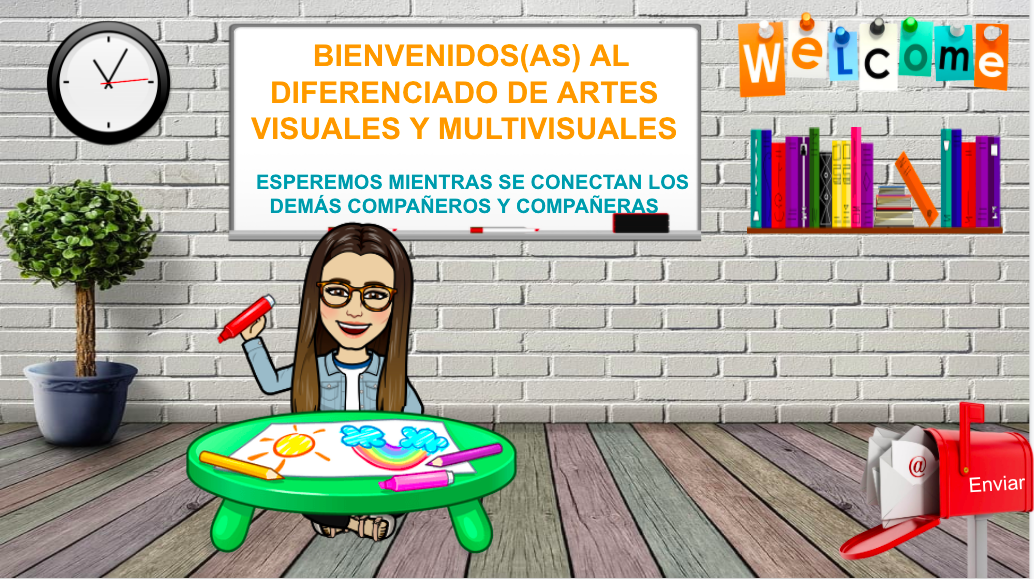 Empecemos el día con un clásico
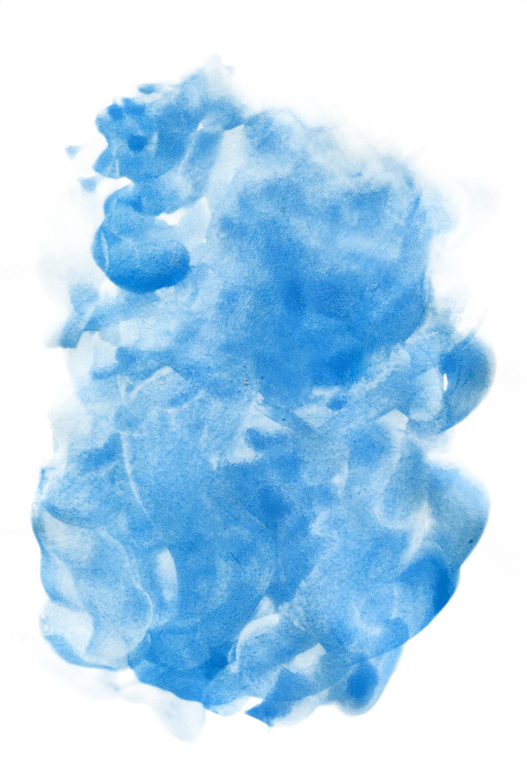 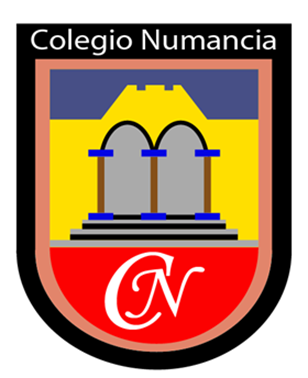 El cine
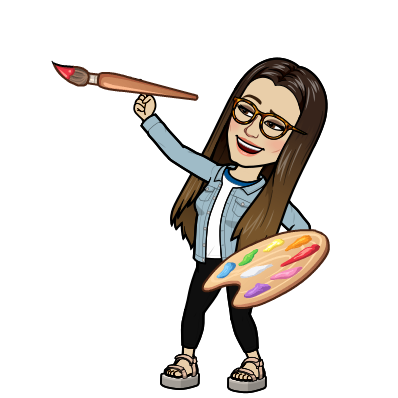 Artes Visuales III° Medio
Profesora : María Jesús Hernández
MJESUSHERNANDEZNUMANCIA@GMAIL.COM
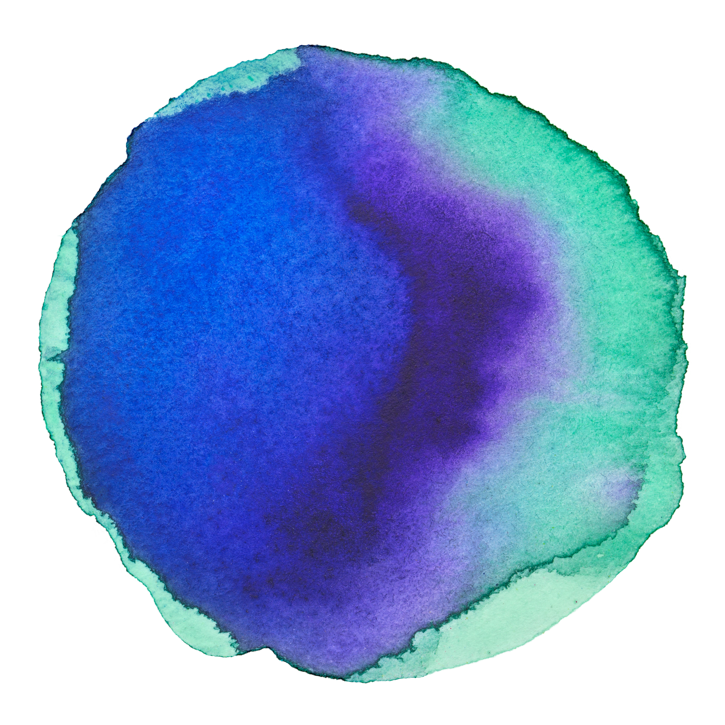 Objetivo: 
- Interpretar las emociones en el cine
Ruta de trabajo
Ruta:
Activación de contenido
Contenido
videos.
Cierre
Comencemos viendo la evolución del cine
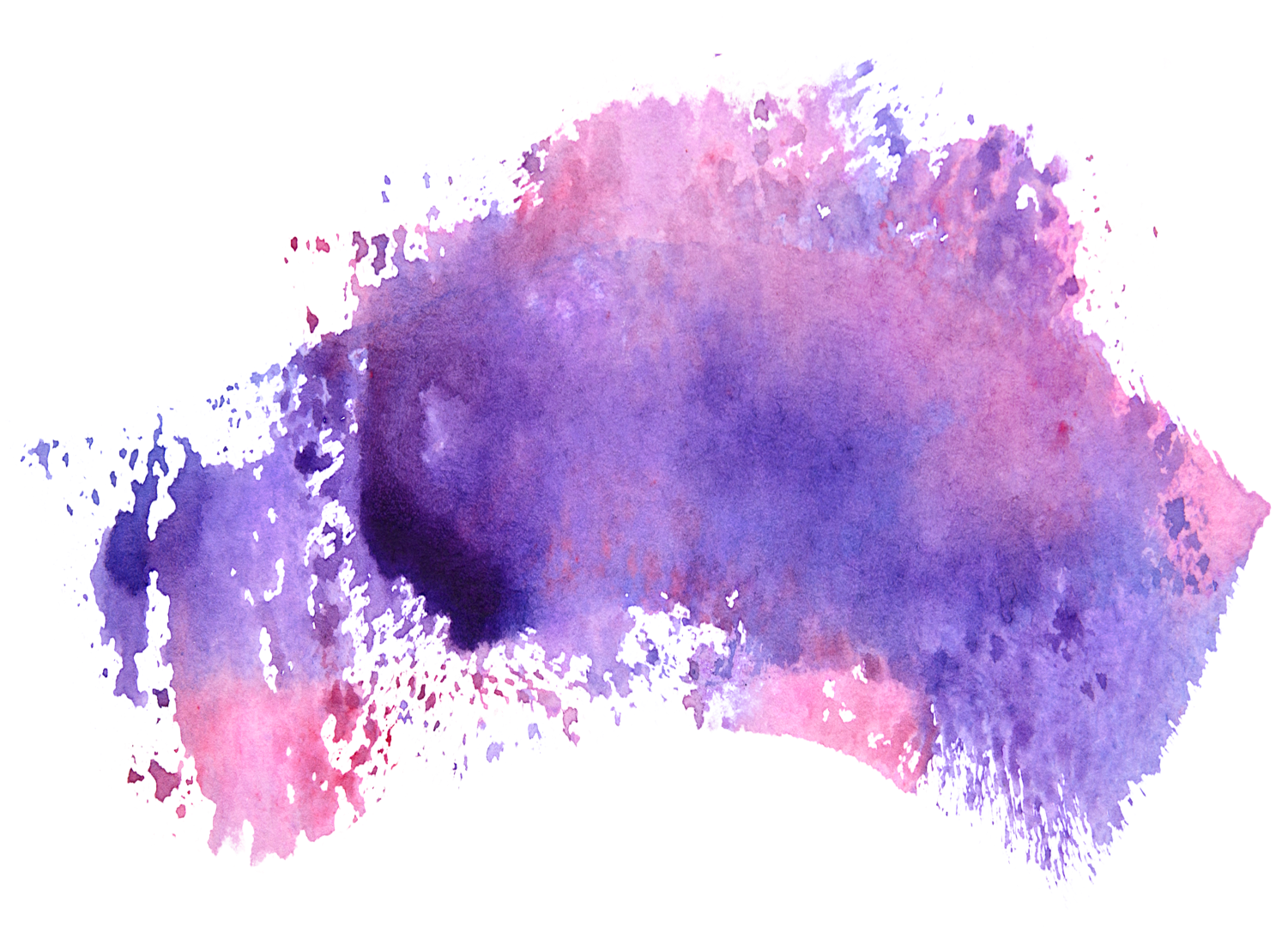 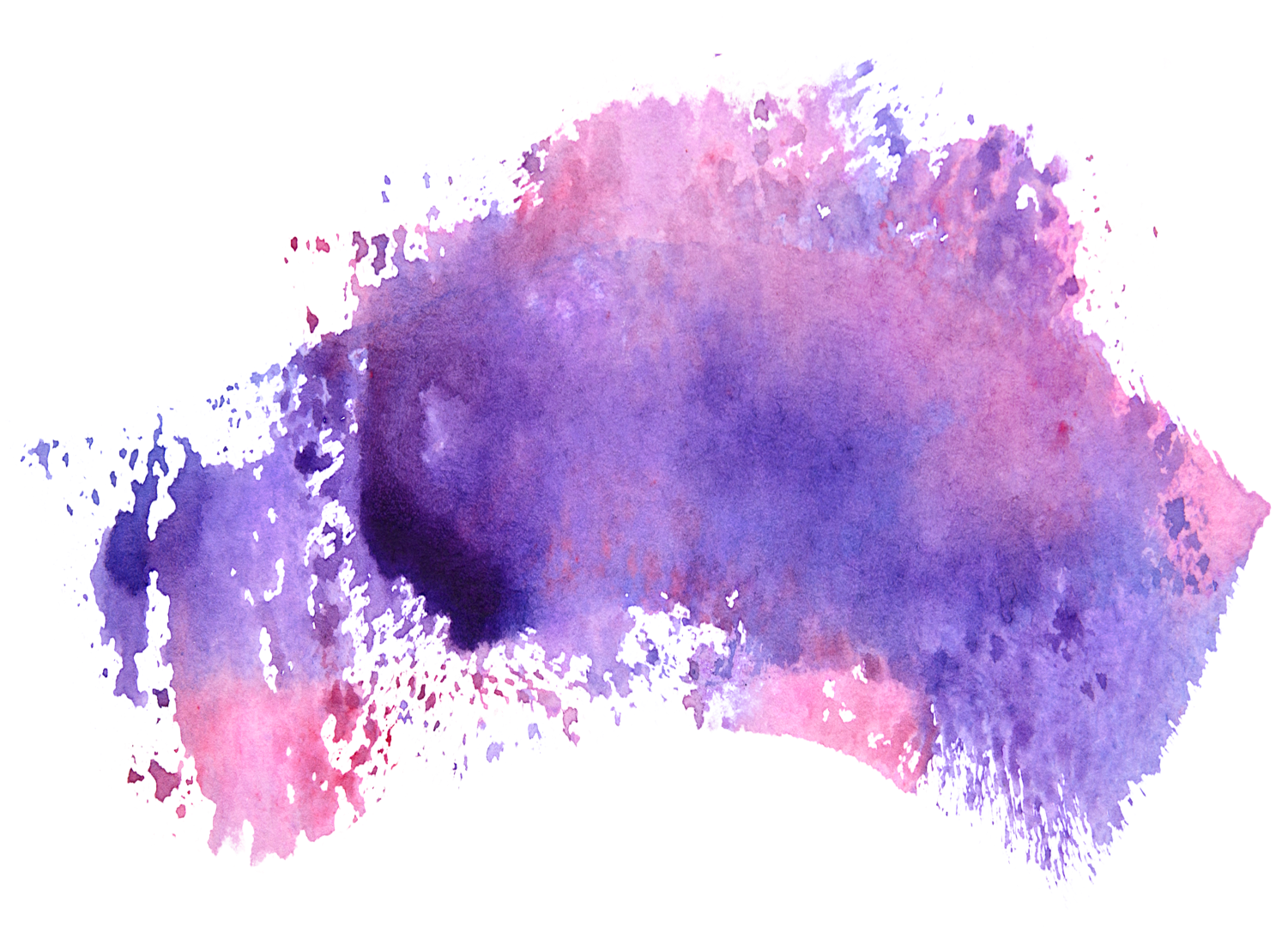 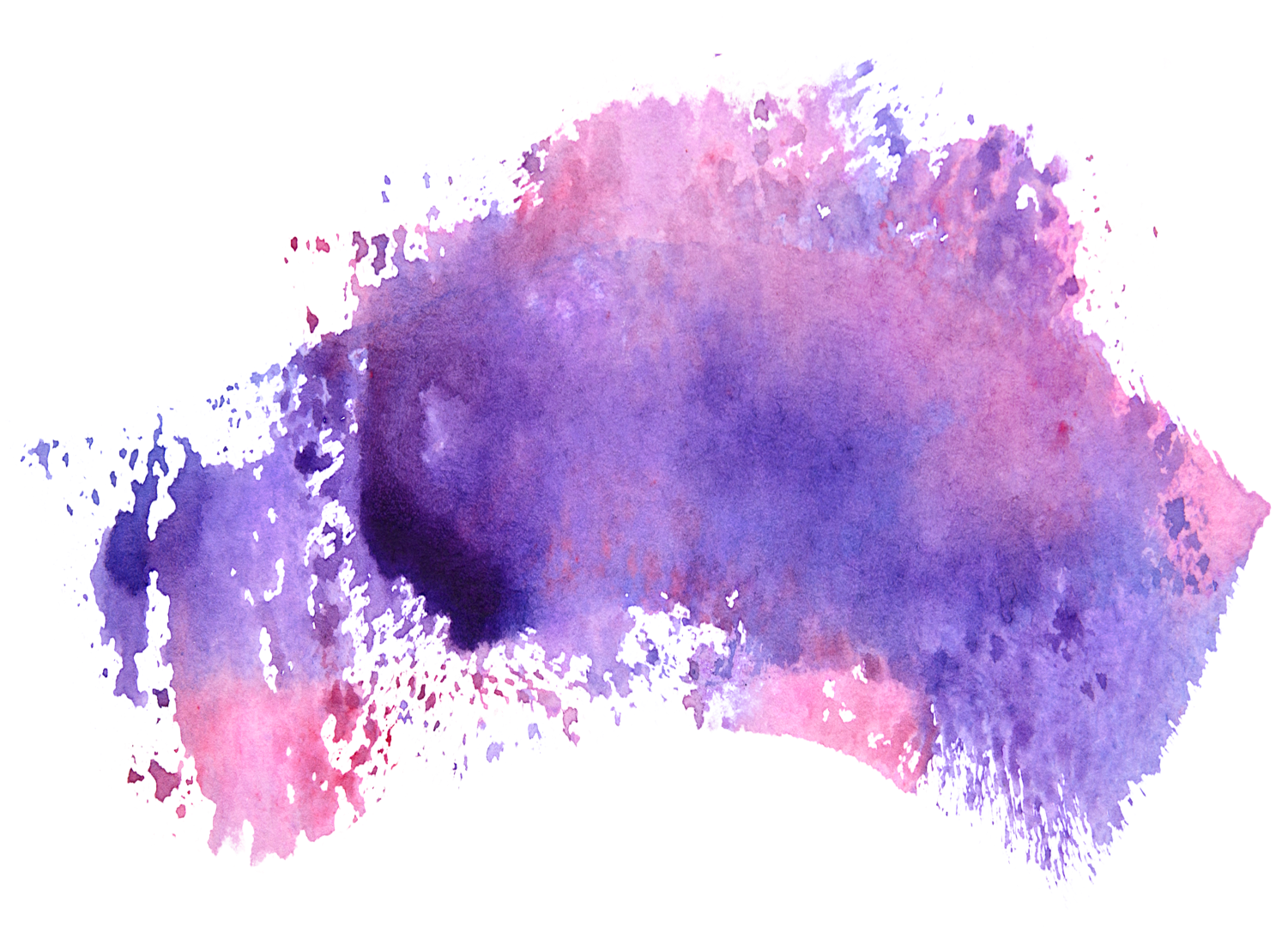 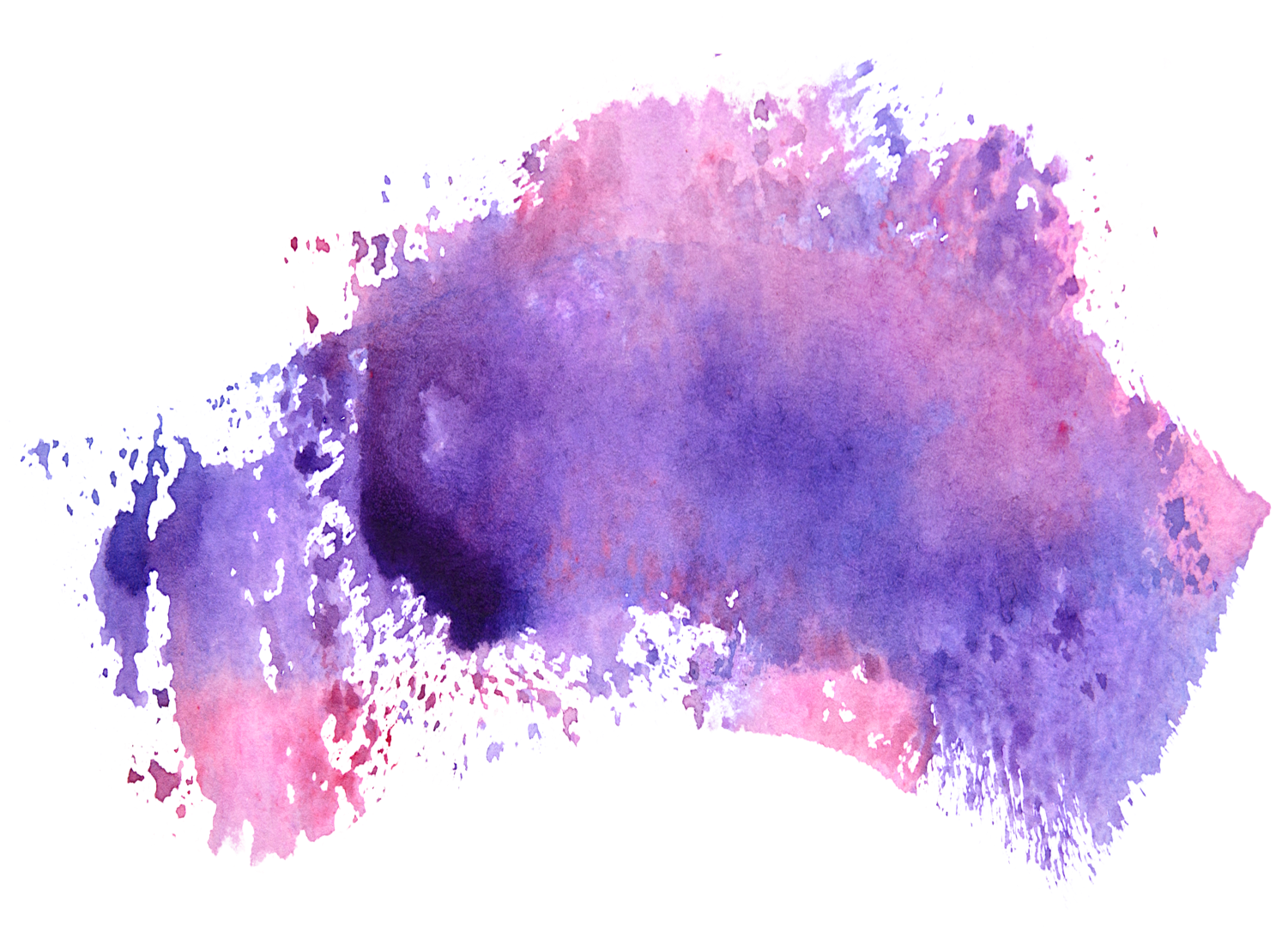 El cine, las emociones y recuerdos
A pesar que sabemos que lo que ocurre en la pantalla es solo una ficción, no podemos evitar angustiarnos, alegrarnos y/o emocionarnos con lo que les pasa a los personajes de las películas. 
¿Y por qué nos emocionamos con algo que no es real, con seres que no existen? Quizá sea porque caigamos en la trampa de la ficción –es decir, porque tomemos como real aquello que no lo es– o porque nuestro pensamiento nos lleve directamente a empatizar con esos personajes.
Independientemente de las razones, la certeza es que el cine emociona: las películas nos hacen reír, gritar, llorar, suspirar... Decía Aristóteles que nos emocionamos cuando vemos una tragedia porque los actores, tras muchos ensayos y gracias a su habilidad y su talento, son capaces de generar una conmoción real. Es decir, un buen actor (como Marlon Brando) se desliza entre lo real y lo ficticio y llega a ser el personaje que interpreta mientras lo está interpretando, por lo que está transmitiendo algo que es real aunque esté enmarcado en dos horas de ficción.
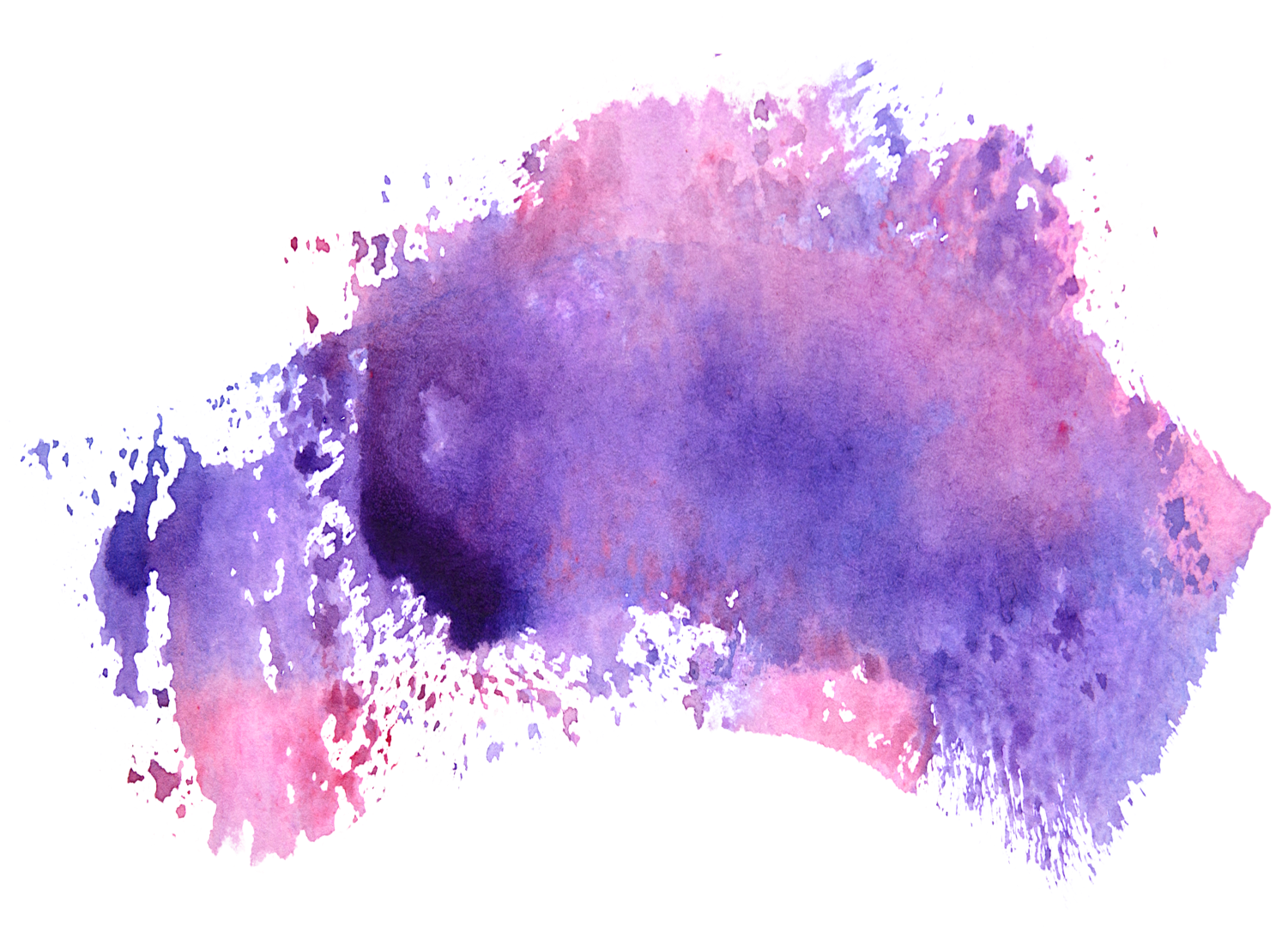 El cine, las emociones y recuerdos
Desde los inicios del cine, la música ha jugado un papel muy especial e importante dentro de la película. Antes de la llegada del cine con diálogos, la música fue la herramienta mas influyente y necesaria para ayudar a la narrativa. En el cine mudo, los métodos para expresar los sentimientos de un personaje eran los cuadros de dialogo, las expresiones los actores y la banda sonora musical, y todos estos en conjunto transmitirían la emoción necesaria de cada momento. Si un personaje debía comunicar un discurso tenso y dramático, una música tensa y dramática seguramente lo acompañaría. El uso del piano o la pianola era fundamental, ya que al no usarse la voz hablada, estos se convertían en el medio principal para transmitir el mensaje, además de acompañar a la imagen de forma continua a lo largo de la película.
Una de las finalidades principales de la banda sonora de una película, es la de transmitir emociones, e implicar emocionalmente al espectador. La música puede influir sobre los sentimientos y las emociones que el espectador experimenta a lo largo de la película, anticipando una situación determinada, como ocurre en la famosa escena de la ducha en la película “Psicosis”, en la que Hitchcock deja ver a través de la música el desenlace de dicha escena.
¿Crees que la música influye en las emociones?
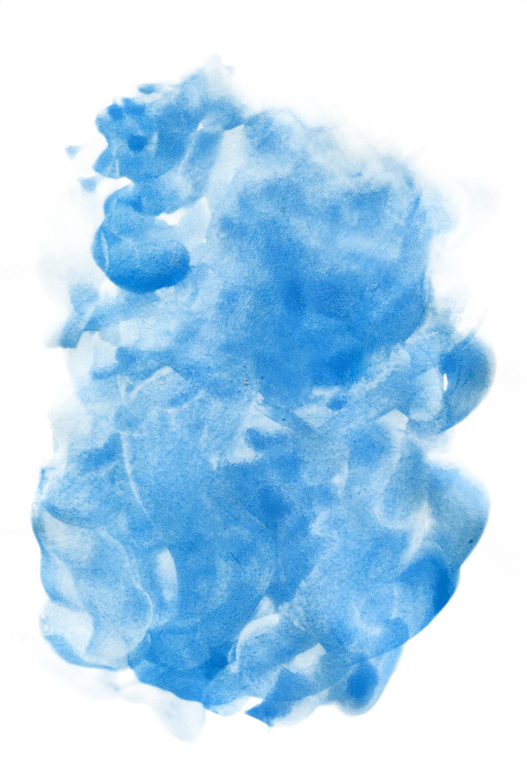 Recuerda y comenta cuál es la películas que más emociones te provoca
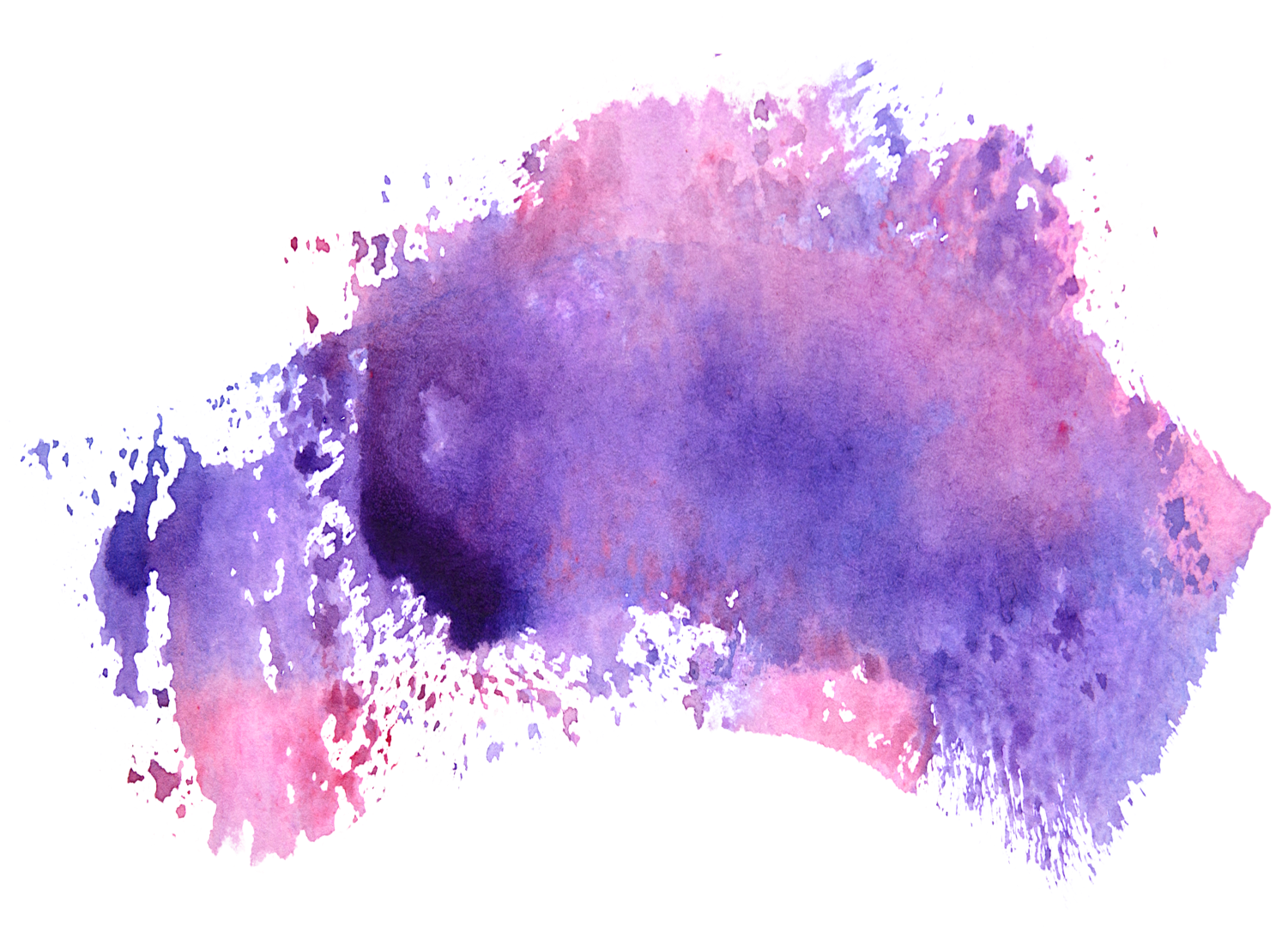 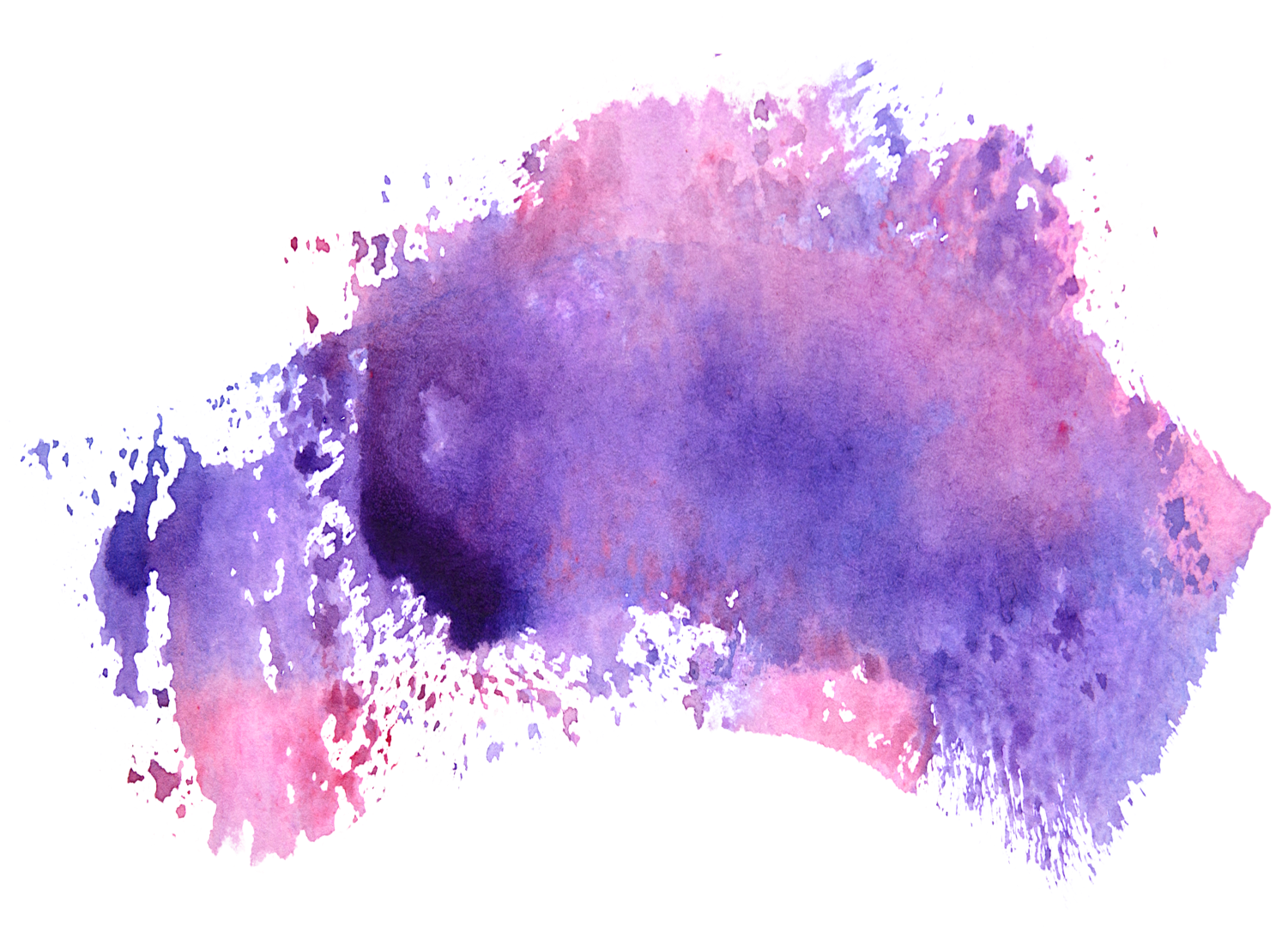 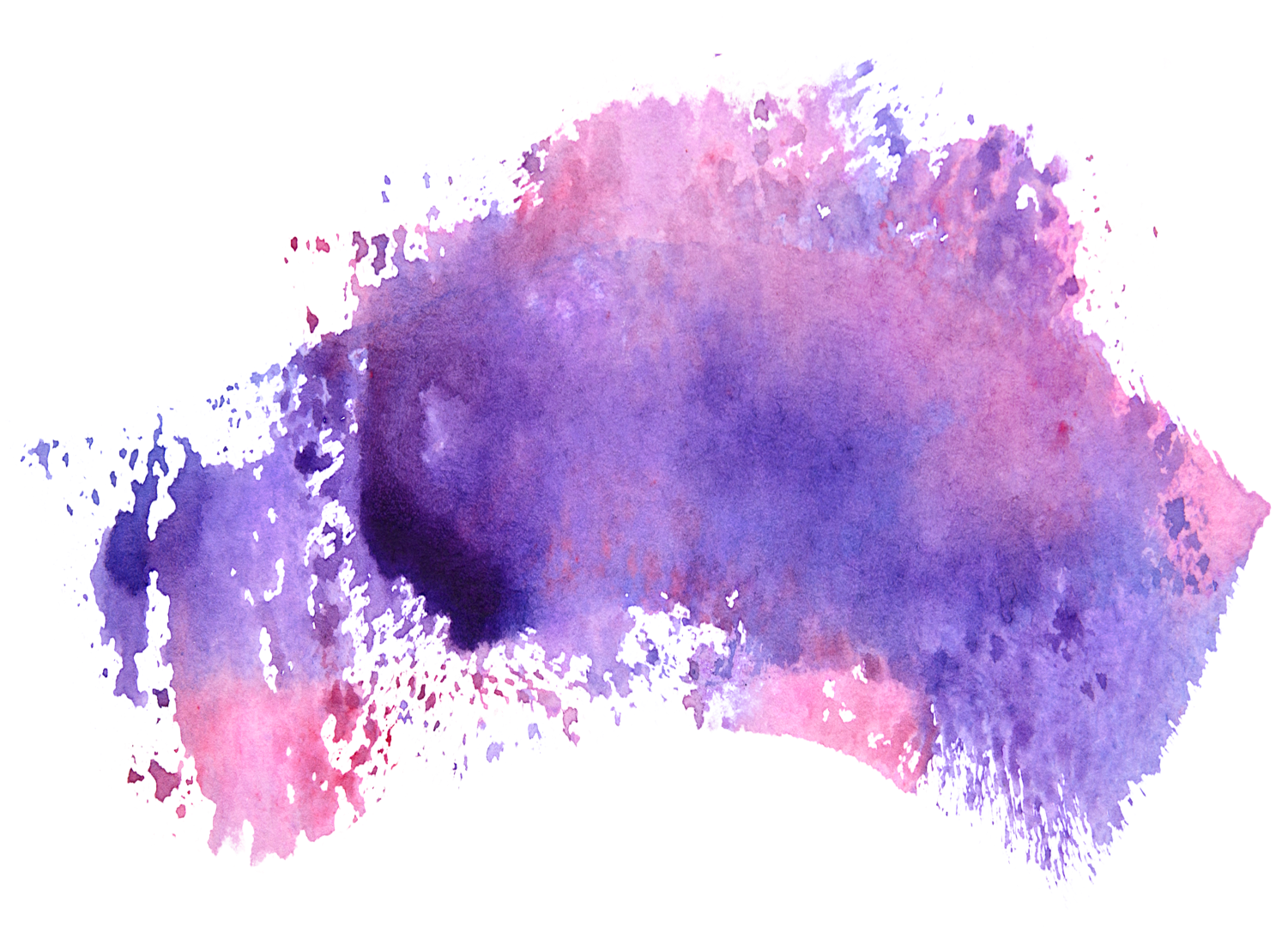 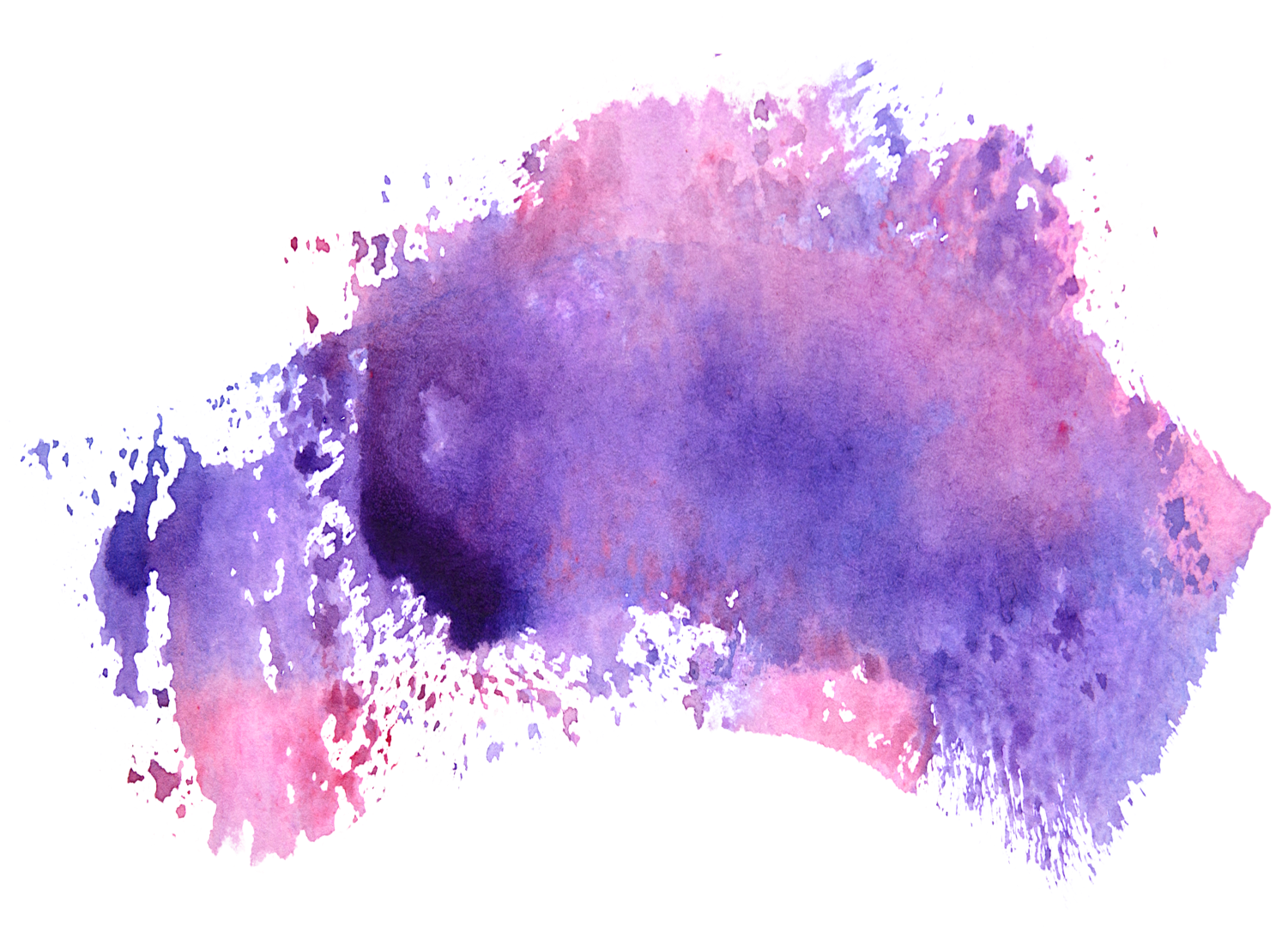 Juguemos con los clásicos del. cine!
Adivina a que película corresponde
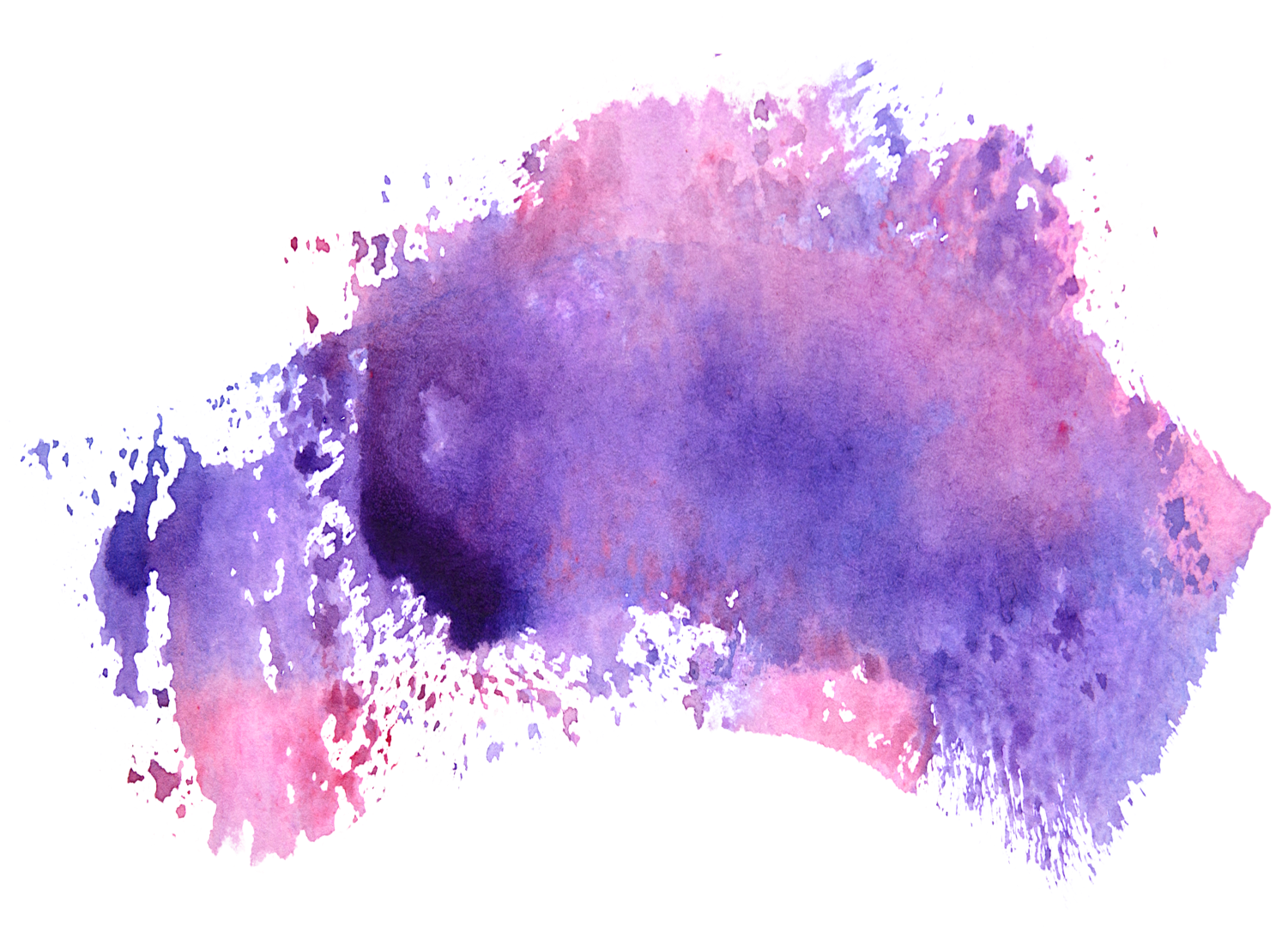 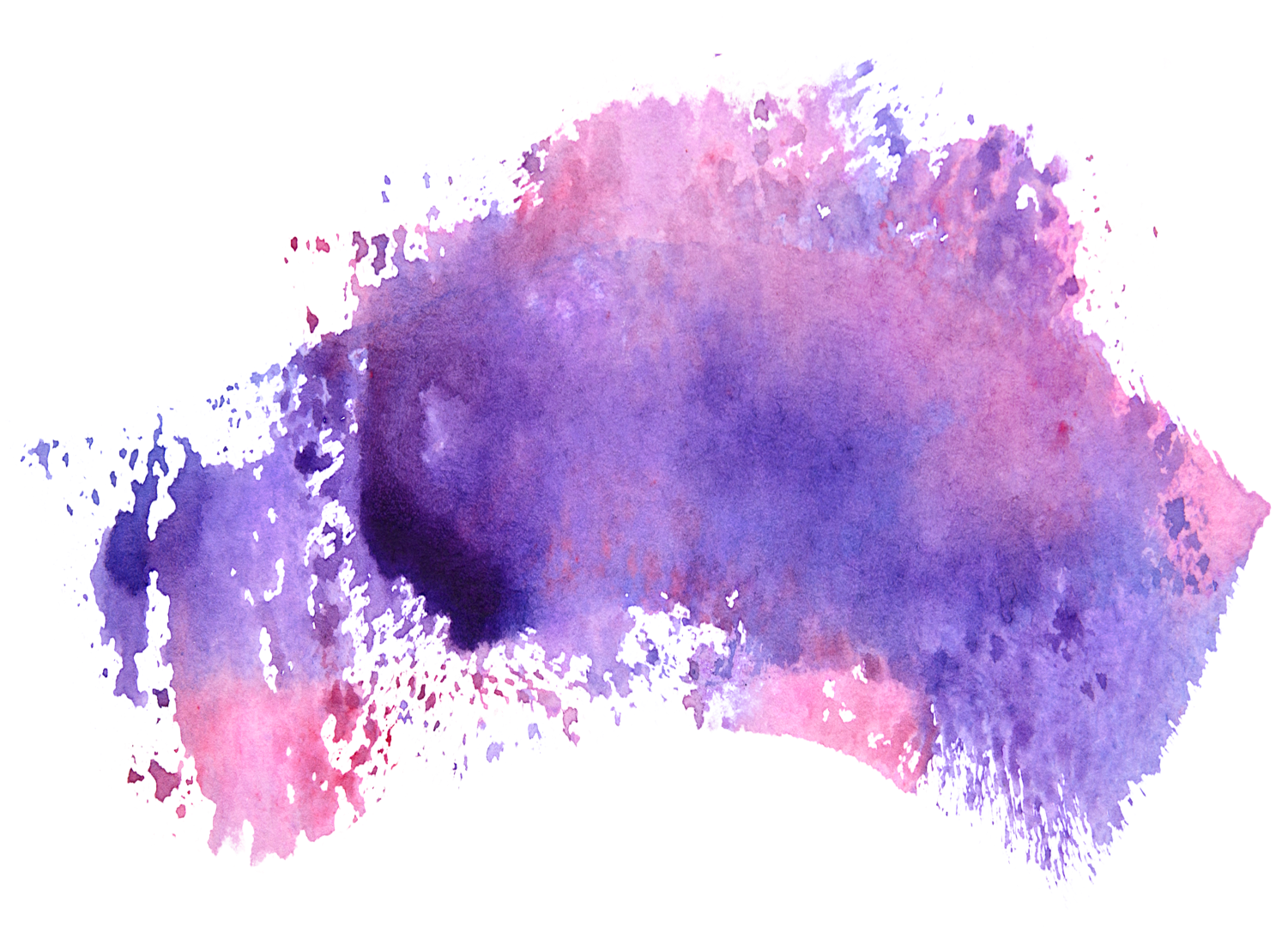 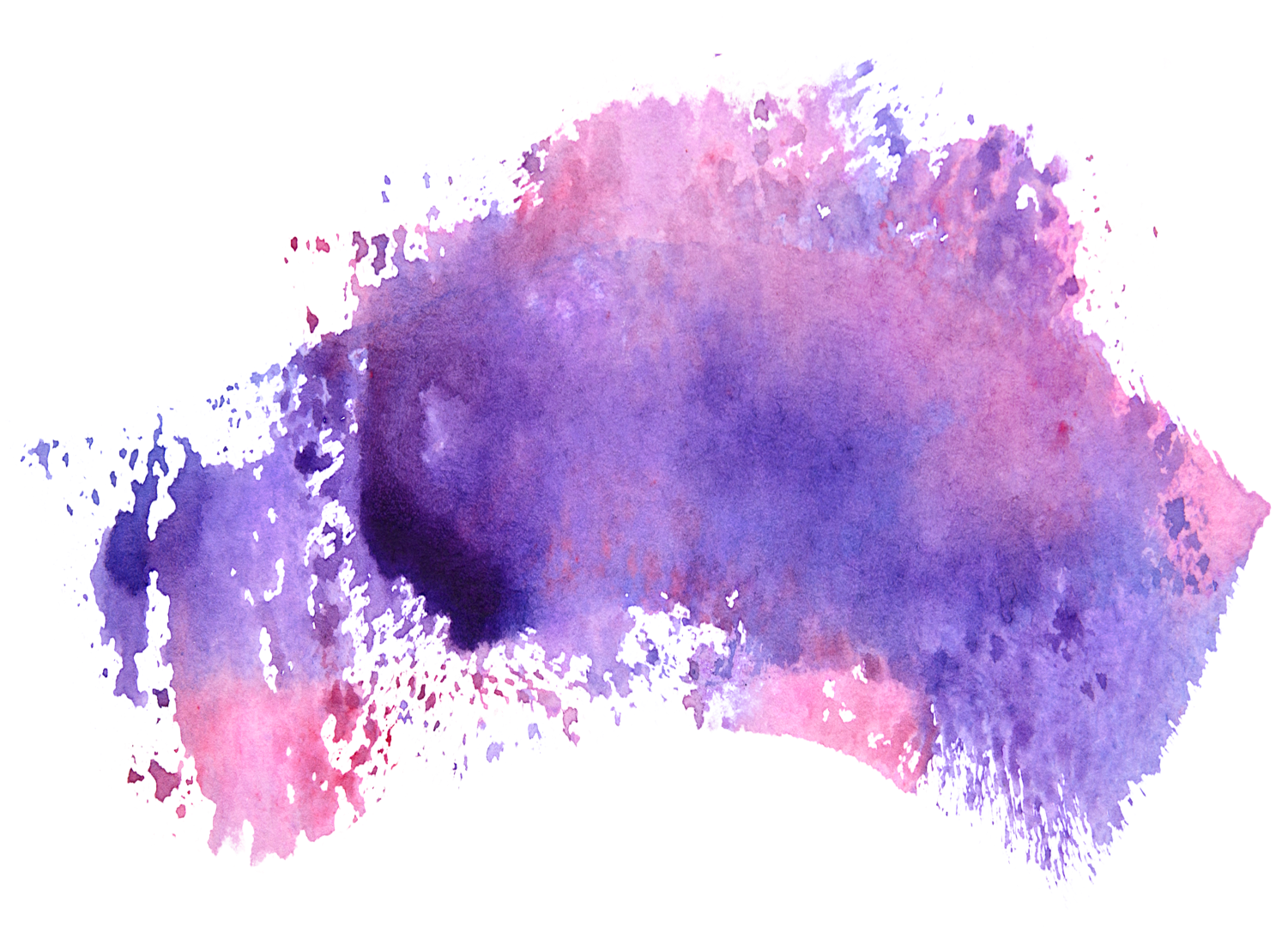 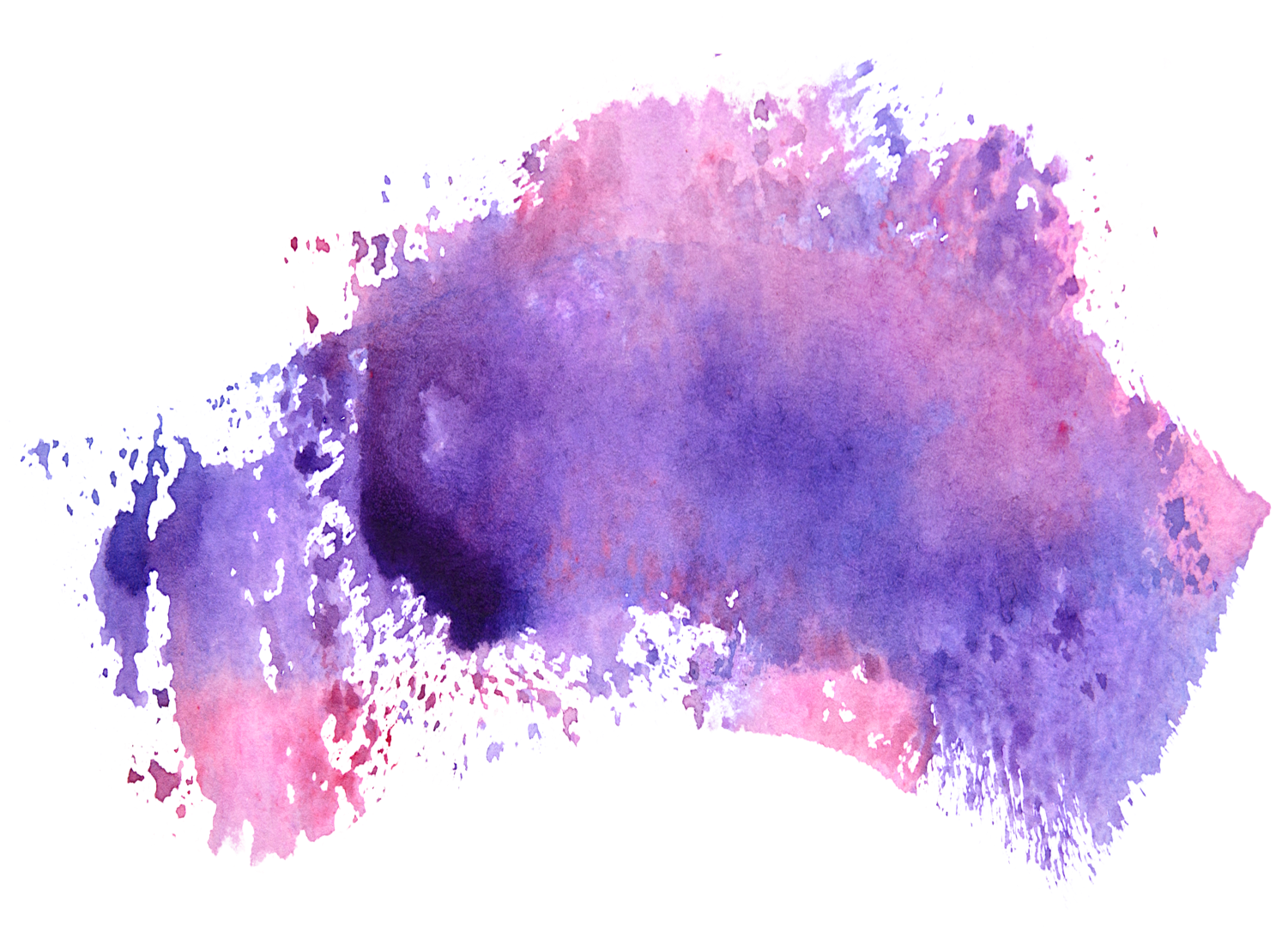 Adivina la pelicula
Recordemos nuestra infancia
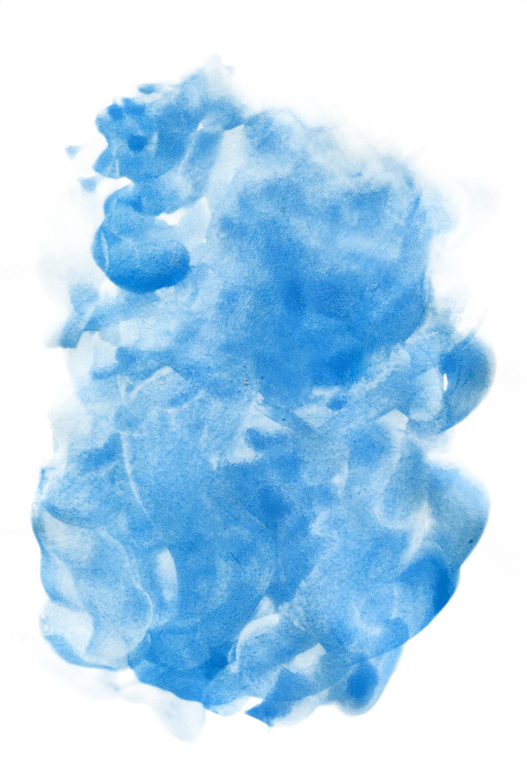 INFLUENCIA DEL CINE